Pierre-Auguste Renoir
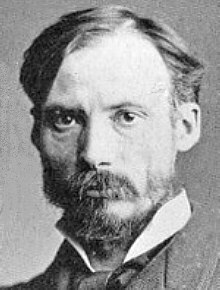 Born – 25 February 1841Died – 3 December 1919
French artist who was a leading painter in the development of the Impressionist style.
Renoir’s painting was always beautiful and optimistic.Renoir's paintings are probably the most popular, well-known, and frequently reproduced images in the history of art.
His father is tailor.
When he was 6 years old they moved to paris.
He realy like music but Renoir destiny was painting.
When he was 13 he went to porcelain school, here was decorated porcelain in the style of the 18th century.
In 1862, Renoir began to study at the École des Beaux-Arts and attend Gleyrov studio, there he met Sisley and Monet.He studied drawing in his free time.
He painted portraits, and still life, but above all, he painted social scenes of the day.
He was the father of actor Pierre Renoir (actor) , filmmaker  Jean Renoir and  ceramic artist  Claude Renoir.
And grandfather of Claude Renoir, son Pierre
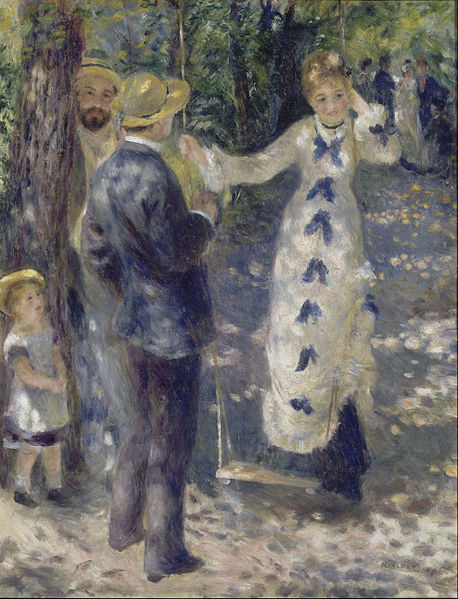 The swingoil on canvas
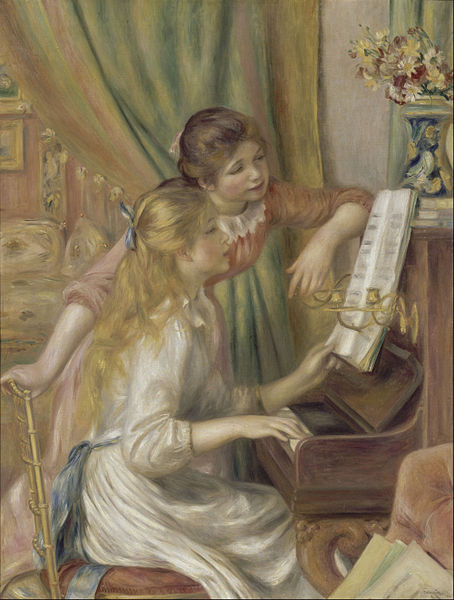 Young girls at 
the piano1892
Pizza San 
Marco
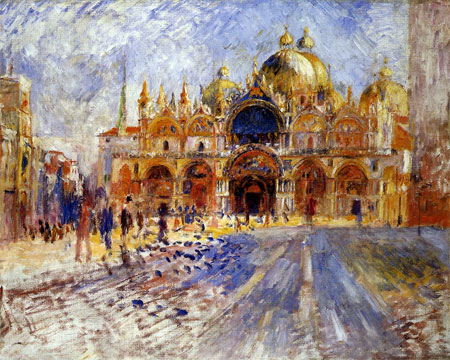